Post Covid Hiring Trends in the Semiconductor Industry
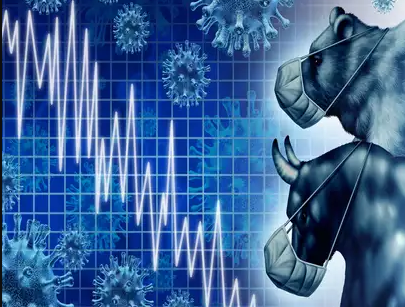 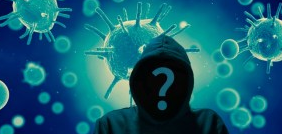 Sampath V.P,SM IEEE,MIE
Senior Design Lead,Tessolve
6/18/2020
ITW CONFERENCE POST COVID HIRING TRENDS
1
Agenda
Introduction
Market demands
Emerging Trends and Market surge
Trends
Action Plan
Markets
Skillsets
Technical  mindset
Challenges
6/18/2020
ITW CONFERENCE POST COVID HIRING TRENDS
2
Introduction
Rapid pace  innovation  fueled by the influx of new ideas and new participants.
Opportunities –Matured Designs  support global requirements.
Hot spot in semiconductor with the larger talent market.
6/18/2020
ITW CONFERENCE POST COVID HIRING TRENDS
3
Market demands
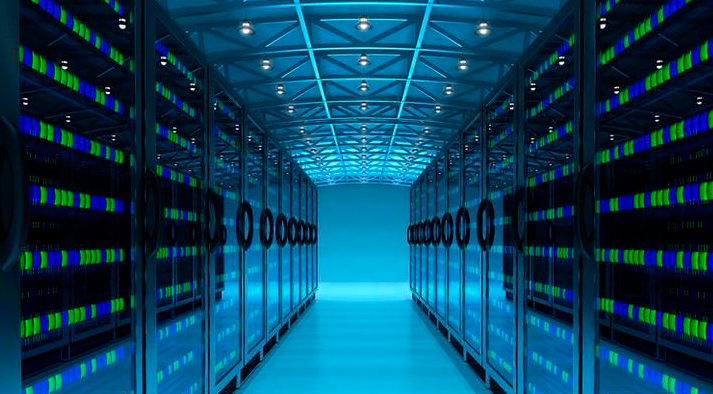 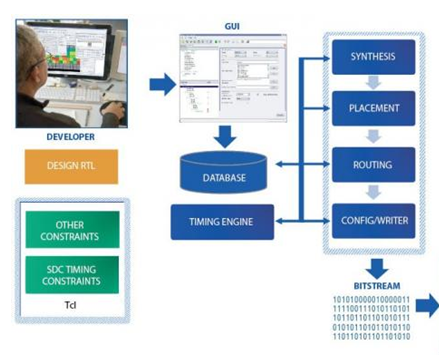 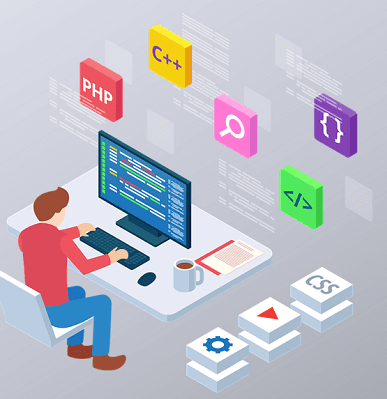 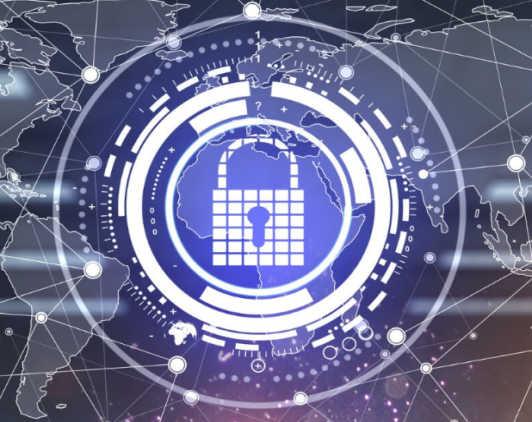 6/18/2020
ITW CONFERENCE POST COVID HIRING TRENDS
4
Emerging Trends
Different safety standards, Real-time processing and  connected cars.
Hiring Demand in certain medical-device categories has sharply.
Software simulators, remote monitoring solutions, virtual reality solutions, and AI-based supply chain management systems.
Collaborative robots in healthcare and manufacturing sectors.
Network operations  and security operations
Low-Power Design, Parallel Processing, Memories and Networking.
IPv6, 5G, 4G, connected cars
6/18/2020
ITW CONFERENCE POST COVID HIRING TRENDS
5
Emerging Trends
6/18/2020
ITW CONFERENCE POST COVID HIRING TRENDS
6
Trends
6/18/2020
ITW CONFERENCE POST COVID HIRING TRENDS
7
Trendsetters
6/18/2020
ITW CONFERENCE POST COVID HIRING TRENDS
8
Trends
6/18/2020
ITW CONFERENCE POST COVID HIRING TRENDS
9
Smart Manufacturing
6/18/2020
ITW CONFERENCE POST COVID HIRING TRENDS
10
Market Surge
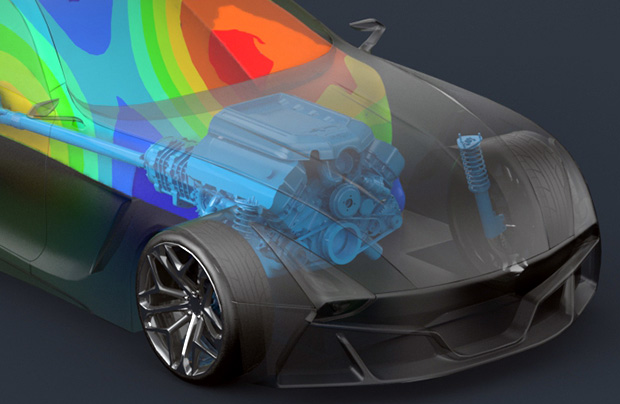 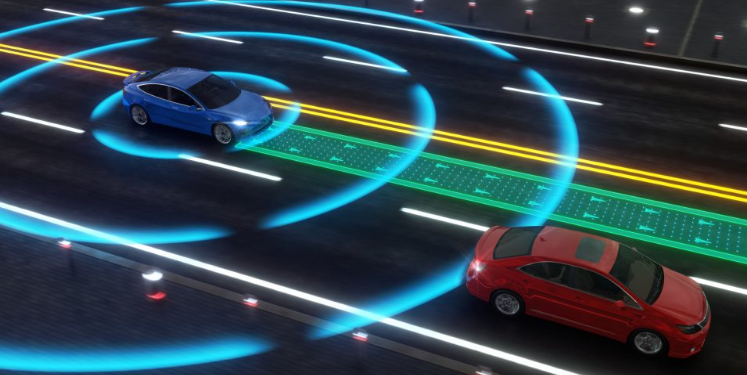 6/18/2020
ITW CONFERENCE POST COVID HIRING TRENDS
11
Action Plan
Grow,upskill and use their resources
Hiring models that accommodate the current virtual landscape.
Early talents
Terrible managers and executives to hire effectively, including remotely interviewing candidates
Skill based learning with employers, industry associations, and education/training providers
Industry-academia partnership model - investing in Centres for Excellence, innovation hubs, research parks.
6/18/2020
ITW CONFERENCE POST COVID HIRING TRENDS
12
Markets
Storage and cloud computing.
Wired and wireless electronics
Head mounted display, smart watches,advanced driver-assistance systems, HEV.
Artificial Intelligence in products, 5G networks, growth in automotive and industrial electronics.
Smart agriculture market
6/18/2020
ITW CONFERENCE POST COVID HIRING TRENDS
13
Skillsets
Hardware Engineers- drone hardware manufacturers
OpenCV,Linux,select hardware to run an ML model
Computer Vision Design and develop models for computer vision
Figure out remote network configurations for development tools for MCUs and FPGAs
Debugging tools, main prototyping and testing equipment.
6/18/2020
ITW CONFERENCE POST COVID HIRING TRENDS
14
Technical mindset
Developing a custom RTL block, building a custom reference design
Construct a system level block diagram of the product being developed.
Board level -power supply decoupling, high speed signal terminations and routing.
6/18/2020
ITW CONFERENCE POST COVID HIRING TRENDS
15
Challenges
6/18/2020
ITW CONFERENCE POST COVID HIRING TRENDS
16
Thank you
                          Sampath V.P
          ramsampath78@rediffmail.com
6/18/2020
ITW CONFERENCE POST COVID HIRING TRENDS
17